Mathematics - Higher
Reasoning with Number
Developing number sense
Sets and probability
Prime numbers and proof
Lines and Angles
Constructing, measuring and using geometric notation
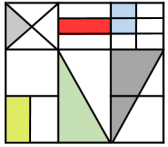 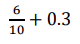 Exam Preparation
Review & develop previous topics to deepen understanding
Fractional Thinking
Addition and subtraction with fractions
Reasoning with Proportion
Enlargement and similarity
Solving ratio and proportion problems
Rates
Reasoning with Geometry
Deduction
Rotation and Translation
Pythagoras’ Theorem
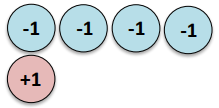 Representations
Solving problems using graphs, tables and algebra
Directed Number
Four operations with directed number
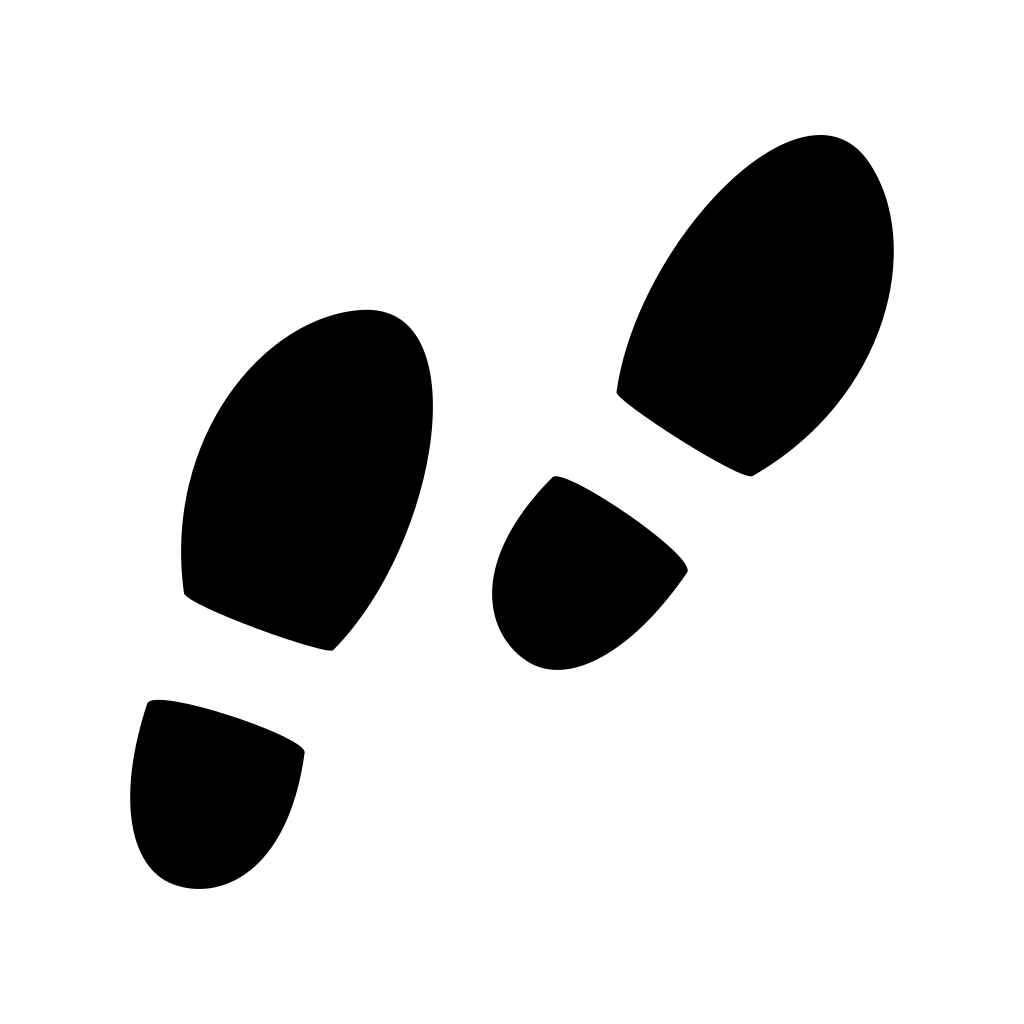 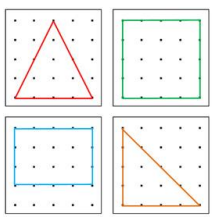 Reasoning with Number
Numbers
Using percentages
Maths and money
Developing Geometry
Polygons & Angles.
Pythagoras & Trigonometry.
Perimeter, Area & Circles.
3D forms & volume.
Transformations.
Loci & Bearings.
Similarity & Congruency.
Vectors
Application of Number
Solving problems with addition and subtraction
Multiplication and division
Fractions and decimals of amounts
Developing Geometry
Circle Theory.
Circle Geometry
Vectors & Geometric Proof.
Enlargement & Reflection.
8
10
Developing Algebra
Further Changing Subject.
Proportional Reasoning
Ratio and scale
Multiplicative change
Multiplying and dividing fractions
Constructing in 2 and 3 Dimensions
Three dimensional shapes
Constructions and congruency
Place Value and Proportion
Place value
Ordering integers and decimals
Fraction, decimal and percentage equivalence
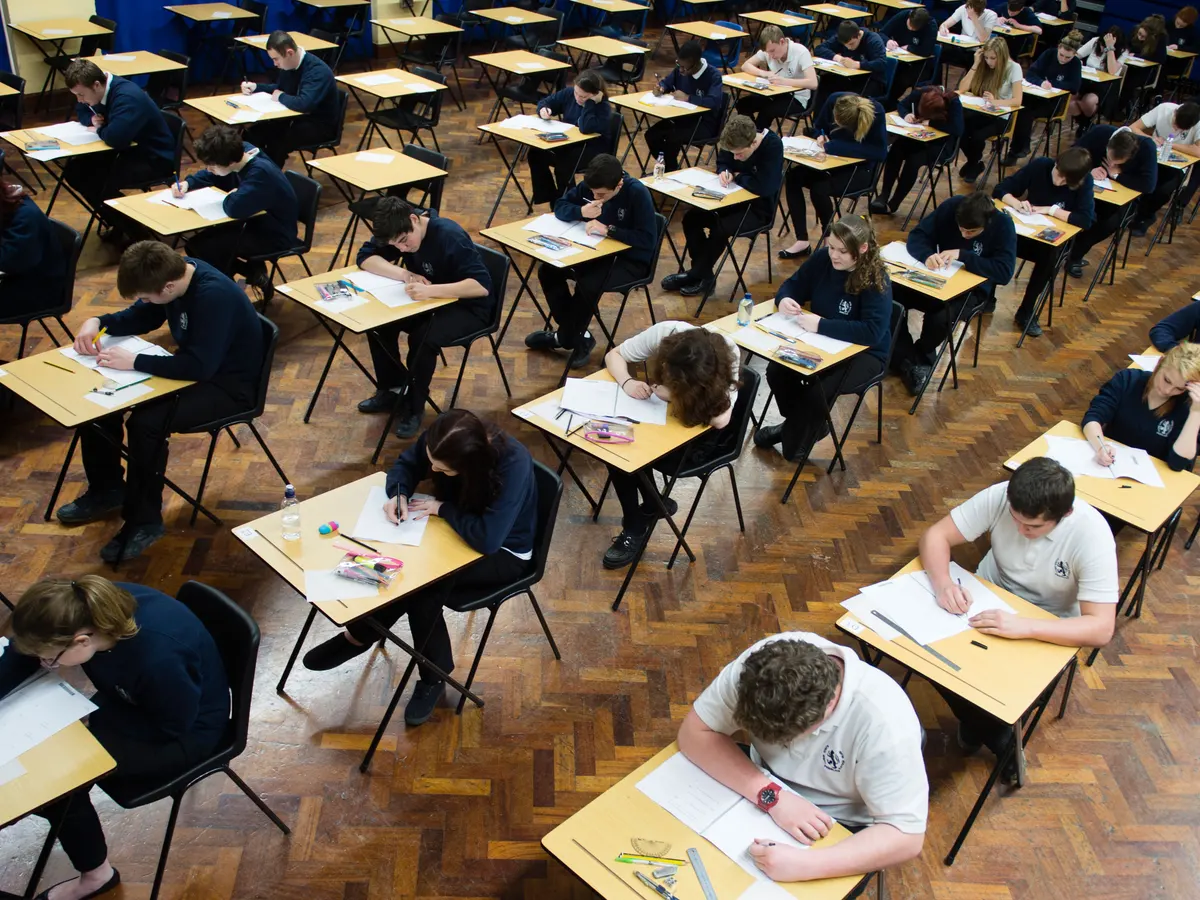 Developing Ratio
Ratio & Proportion.
Recipes.
Best Buys.
Developing Ratio & Proportion
Direct & Inverse Proportion
Representations
Working in the cartesian plane
Representing Data
Tables and Probability
Reasoning with Algebra
Straight line graphs
Forming and solving equations
Testing conjectures
Algebraic Thinking
Sequences
Understand and use algebraic notation
Equality and equivalence
Developing Statistics
Collecting data.
Box Plots, CF & Histograms.
Probabilities.
Graphs of Trig Functions
Developing Algebra
Quadratics, expanding & factorising.
Solving Quadratics & Simultaneous Equations.
Changing subject & algebraic fractions.
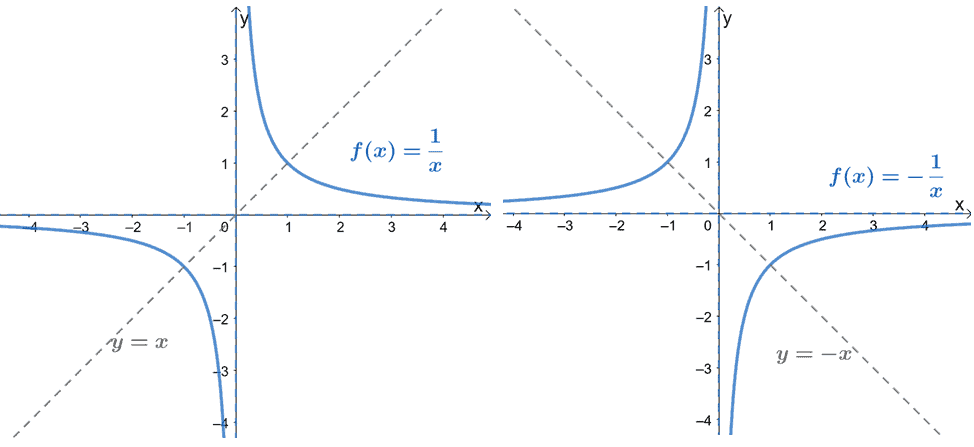 Developing Statistics
Reciprocal & Exponential Graphs.
9
7
11
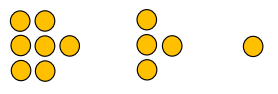 Algebraic Techniques
Brackets, equations and inequalities
Sequences
Indices
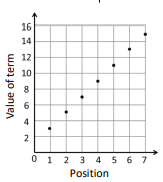 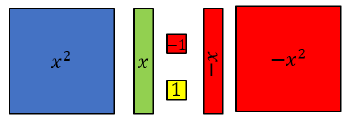 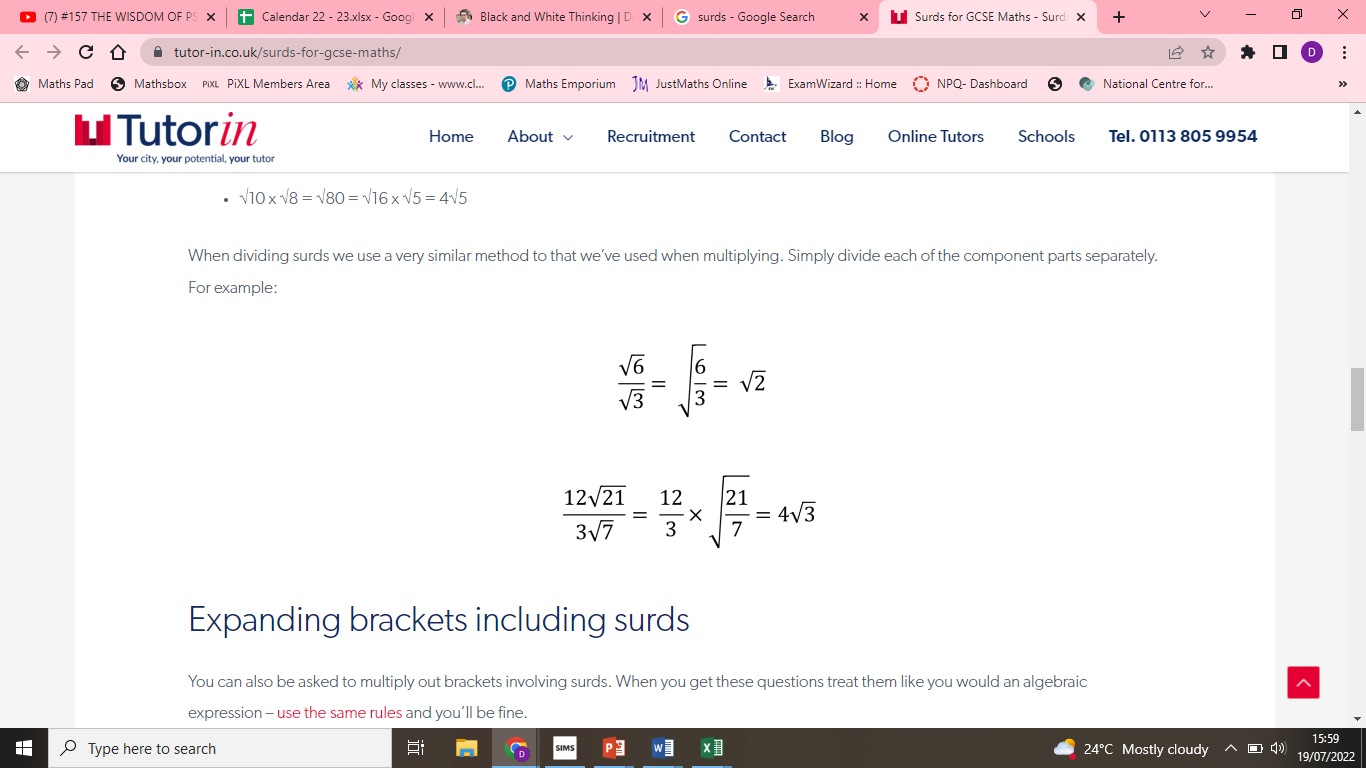 Developing Number
Surds & Standard form.
Accuracy & Bounds.
Inequalities.
Multiplicative Reasoning.
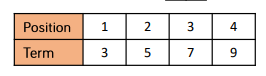 Developing Number
Fractions and percentages
Standard index form
Number sense
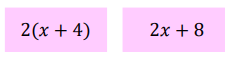 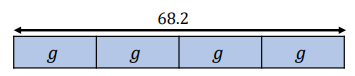 Developing Geometry
Angles in parallel lines and polygons
Area of trapezia and circles
Line symmetry and reflection
Reasoning with Data
The data handling cycle
Measures of location
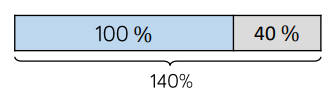